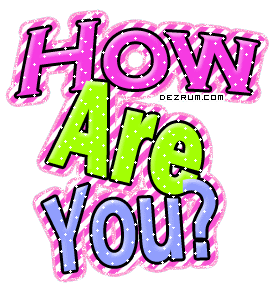 not bad, thank you
fine, thank you
super, thank you
great, thank you
Look at the picture and guess the topic of the lesson.
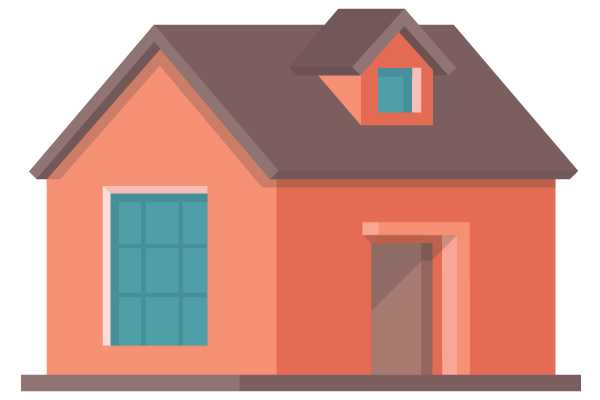 The phonetic exercise
[ʤ] [ʤ] [ʤ]
jug  juice  jump
[θ] [θ] [θ]
three  bath  bathroom
this  that  there
[ð] [ð] [ð]
Chuckles`s HOUSE
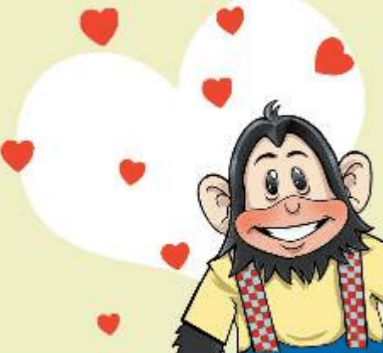 What is it?
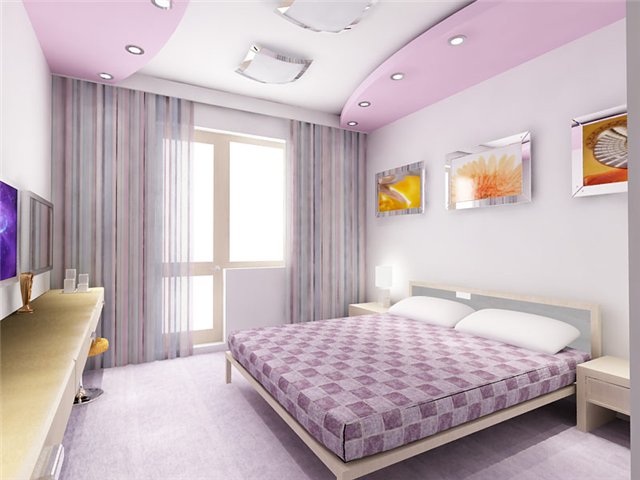 SING  SONG
LISTEN  AND  SING
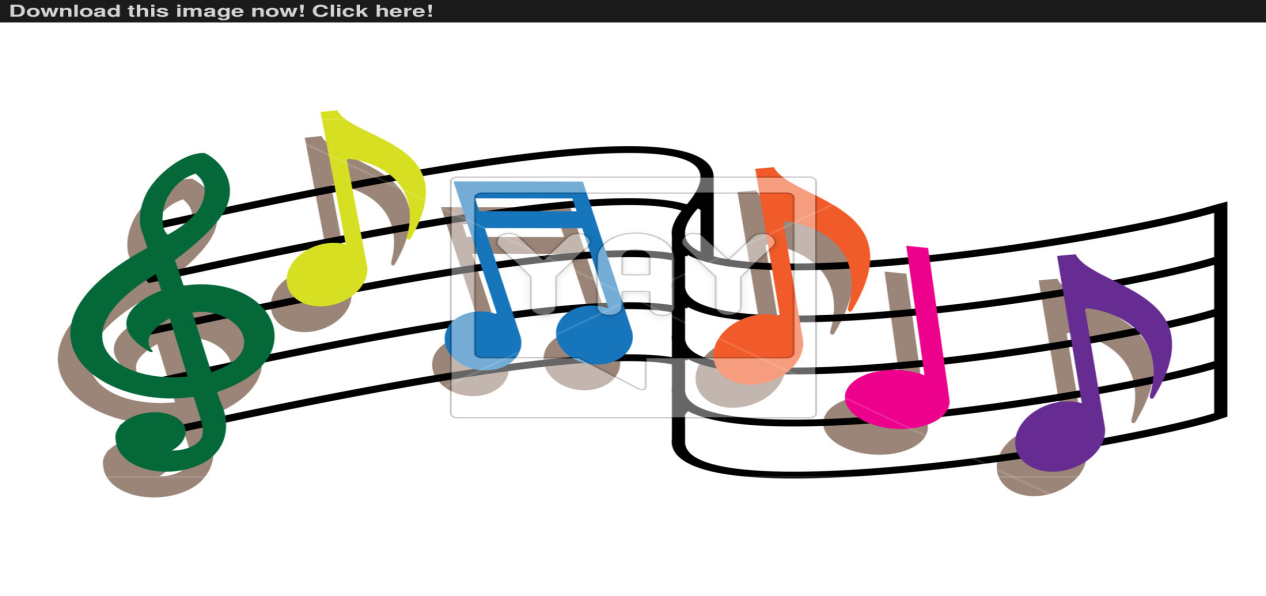 Для того, чтобы сказать что где-то что-то есть англичане используют оборот «There is / There are»
There is
- ед. число
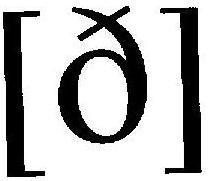 There are
- мн. число
There is a bed in the room.
There are two rooms in the house.
[Speaker Notes: ! «Змейка» высовывает язычок, напоминая нам о правильном произношении звука.
! Отвечая на предложенный вопрос, учащиеся вспоминают об употреблении глагола-связки в  единственном и множественном числах, и делают предположения об использовании данных оборотов «There is/are»/]
Fill in is\are
There  …   a kitchen in the house.
 There  …    pens on the table.
 There  …  flowers on the wall.
 There …  a book in the bag.
 There  …  four chairs in the living room.
 There  …  a hall in the flat.
Домашнее задание:
Р.т.стр. 49 упр.2,3,4. 
Рассказ : «Моя комната»